Tufts University Teaching Conference Development of Clinical Reasoning
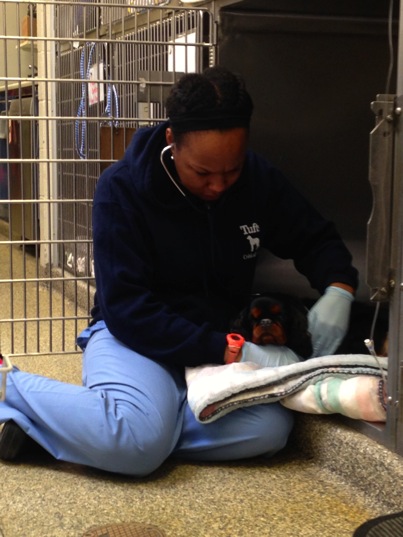 Photo of veterinarian and animal
Nicholas Frank, DVM, PhD, DACVIM
Claire Sharp, BVMS, MS, DACVECC
Cummings School of Veterinary Medicine
Introduction: Medical Education
Four-year professional degrees in medical sciences (dental, medical, and veterinary)
Preclinical curriculum for first 2.5 – 3 years
Rotate through clinics last 1 – 1.5 years
Graduate after 4 years and enter practice
Or move onto internship and residency to become a ‘board-certified’ specialist
Must prepare students for Day One as a veterinarian
Background of Participants
What is your background? 



If you are not a dentist/physician/veterinarian, then use your perspective as a patient or animal owner.

What are you looking for in a new graduate dentist, physician, or veterinarian?
Step 1: Identify and state the problem
Identify the problems relating to clinical reasoning that you might encounter in your students (or ours)?
Cannot ‘play the odds’ yet; some diseases more common in certain breeds/age
Focus on the most recent system covered in class
Equally weighting uncommon and common diseases 
Cannot prioritize problems and identify most life threatening
Identifying the Problem
How does the way that we teach students contribute to deficiencies in clinical reasoning?
Systems approach
Common and uncommon diseases not differentiated
Instructors are expert learners and omit information for novice learners
Assumptions made that students can recognize the more important problems
Development of a Clinician
Expert Learner
More concerned with processes
Novice Learner
More concerned with vocabulary and content
Workshop OutlineSteps of the Process
Identify and state the problem
Determine general and specific needs
Consider philosophical approach to course
Develop course objectives and content
Assess student learning
Modify/adapt the course
Step 2: Determine general and specific needs
General needs
For instructors to explain their thinking

Specific needs
To recognize clues from the signalment (age, breed, sex), history, and physical examination
To prioritize problems
To learn how to weight differential diagnoses
To know when a finding is outside the ‘box’
Outside the Box
‘Common diseases happen commonly’
Can the novice learner recognize when a finding is outside the box?
Acknowledgement: Dr. John Rush
Step 3: Philosophical approach to course
Take a few minutes to discuss the philosophical approach to the course you are designing. 
Who should teach the course?
What will you try to teach?
How much can you achieve in one semester?
What will your style be?
How will you organize classes?
Pass/fail or graded?
Step 4: Develop objectives and content
What would you teach?

Four introductory lectures with whole class
Divide class into four groups
Block of four cases 
Two hours per case
Specialist teaching the class
Whiteboard
What is clinical reasoning?
“The thought process that guides practice” (Rogers, 1982)
The Clinical Reasoning Process
Veterinarian-client-patient contact
Data collection
- History
- Physical examination
+/- Initial diagnostic tests
Knowledge of manifestations of different diseases
Diagnostic decision
No
Is the diagnosis sufficiently certain?
Knowledge of the effects of different treatments
Yes
Treatment decision
Observation of treatment result
[Speaker Notes: Flow chart illustrating the clinical decision process.
Adapted from Gotzsche PC, Rational diagnosis and treatment: Evidenced-based clinical decision-making. Fourth Edn. John Wiley & Sons, Ltd. 2007, Sussex, England.]
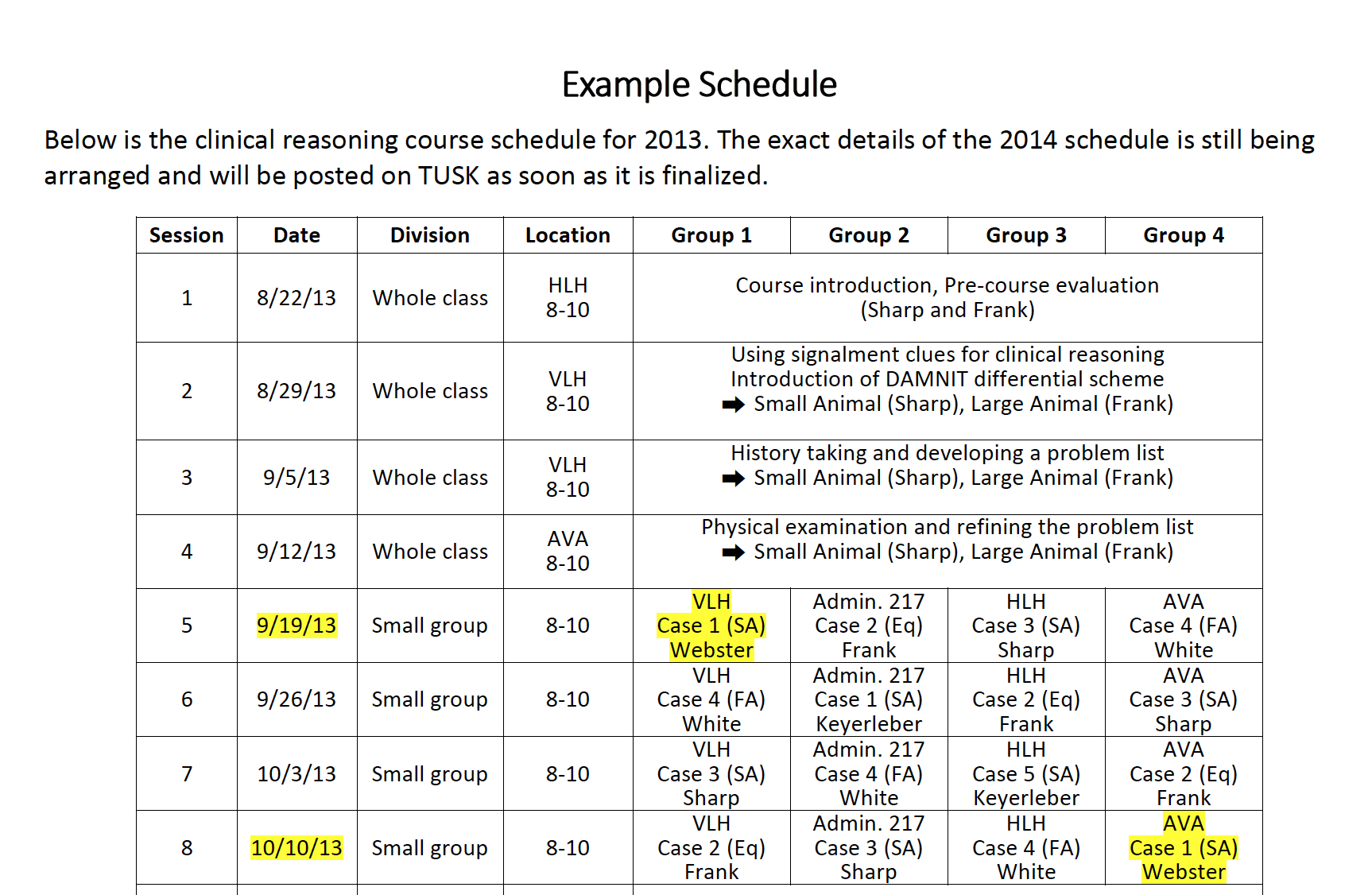 Presentation
The foal of Patch, a 5-year-old Quarter Horse mare, presented to the TCSVM emergency service last night at midnight for not standing or nursing after being born at approximately 10 AM.  The foal was given one liter of plasma and tube fed colostrum prior to presentation.  The owner reported that there was a "red bag" birth.
Red bag delivery
Step 5: Assess student learning
Dilemma: Is a MCQ examination appropriate for a course about the reasoning process?

Take a few minutes to discuss the pros and cons of different methods of assessment and make recommendations for this course
Assessment in VM342
2013
First session included a pre-course assessment – a case-based examination that Dr. Sharp went over in class and provided the key
Final examination: Two case-based questions (one large animal and one small animal) graded by the two course directors 
2014
Addition of peer-graded midterm
Switch to peer-graded final examination (ExamSoft)
Step 6: Modify/adapt the course
Modifications for 2014:
Attendance 
	Eliminated ‘one free pass’
Unfamiliar examination format 
Introduced a mid-term examination (acted as a 	formative assessment) 
Asked the same questions in class: ‘List the five most common causes of inappetence in horses’
Step 6: Modify/adapt the course
Modifications for 2014:
Burden of exam marking
	Peer grading
Attention to this course versus others
	[Graded course]
Need to refine methods of assessment 
	Use of ExamSoft for examinations
Questions
Dr. Claire Sharp
Assistant Professor
Department of Clinical Sciences
claire.sharp@tufts.edu 

Dr. Nick Frank
Professor and Chair
Department of Clinical Sciences
nicholas.frank@tufts.edu